Parcours TTIKI
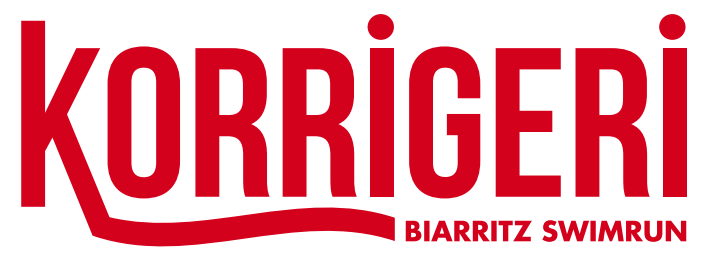 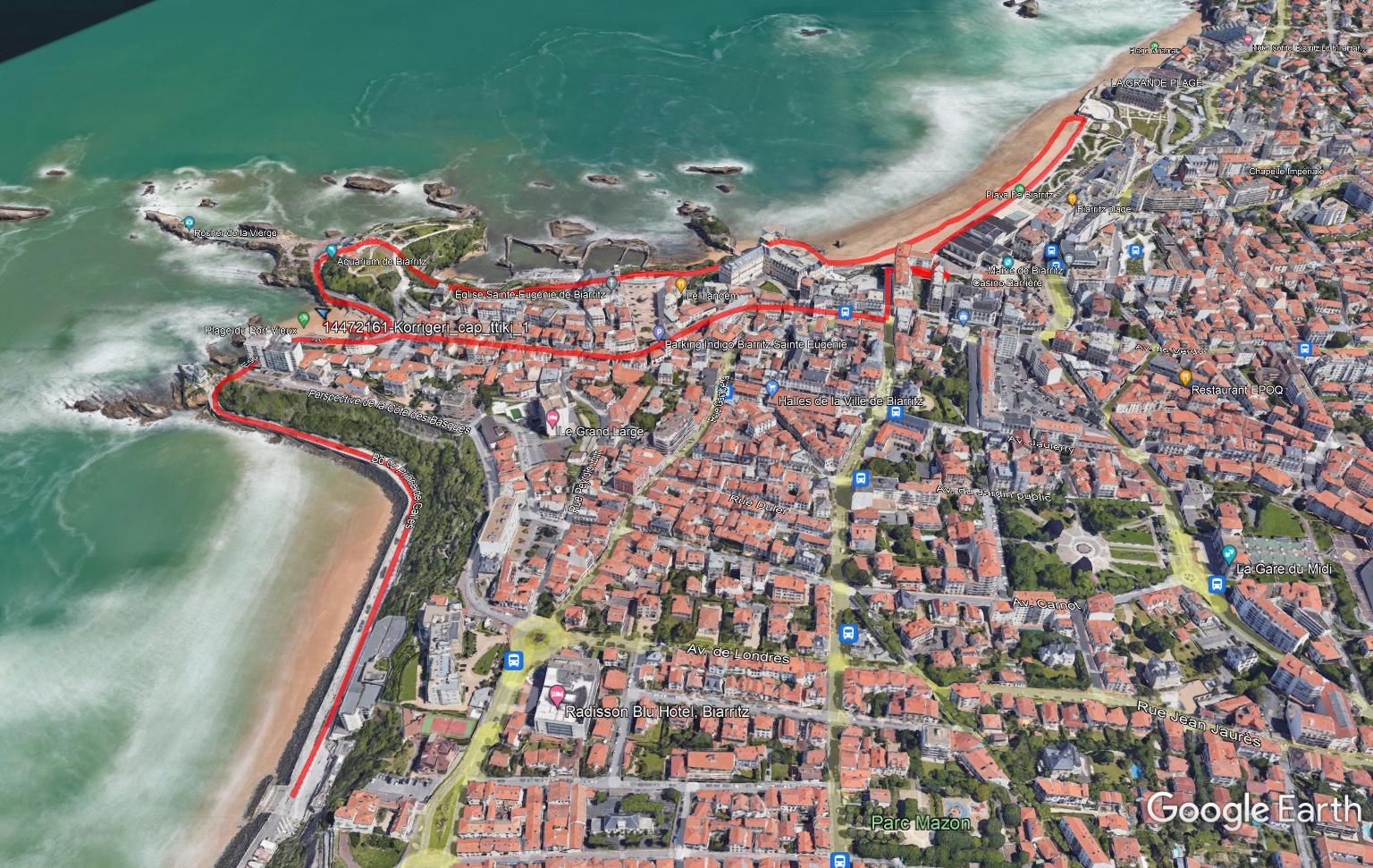 Section 1/5

Course à pied
Côte des basques
Port vieux

3.300 m
Arrivée section 1
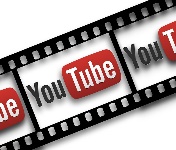 Départ section 1
https://youtu.be/ZFq4XAwslgU
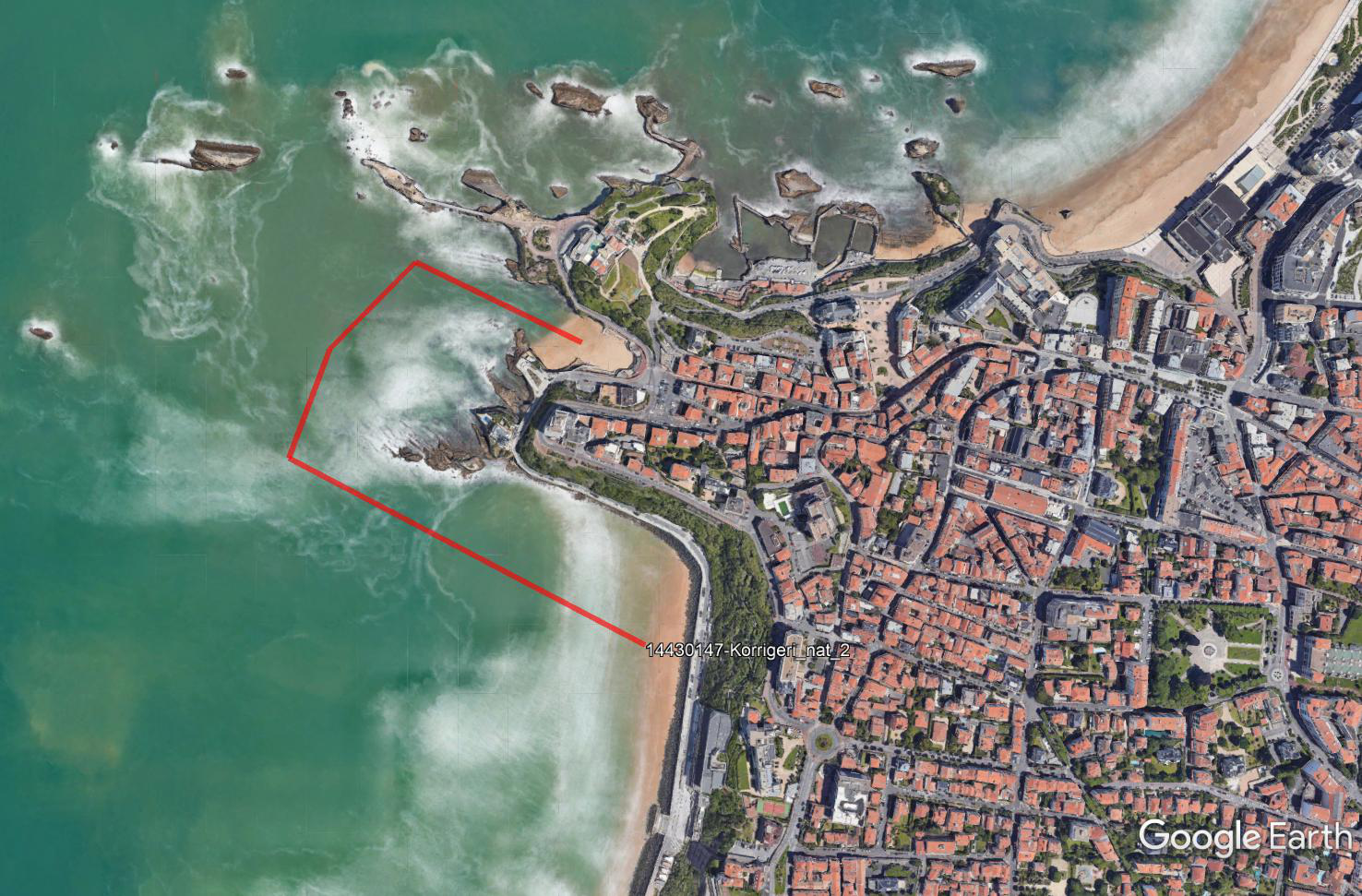 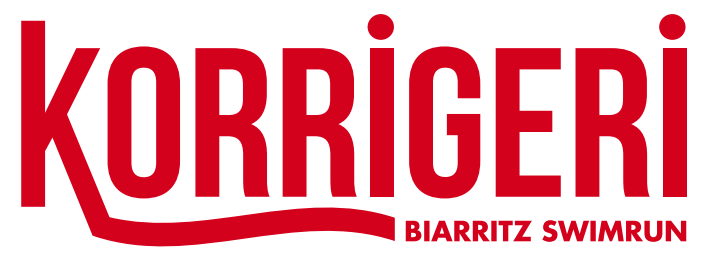 Section 2/5

Natation
Port vieux
Côte des basques

900 m
Départ section 2
Arrivée section 2
Ravitaillement 1
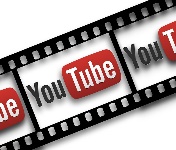 https://youtu.be/0t-OxL4fPHw
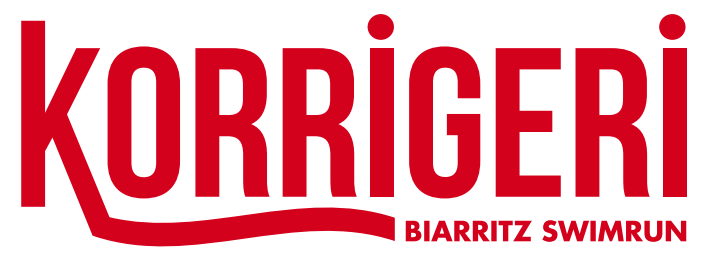 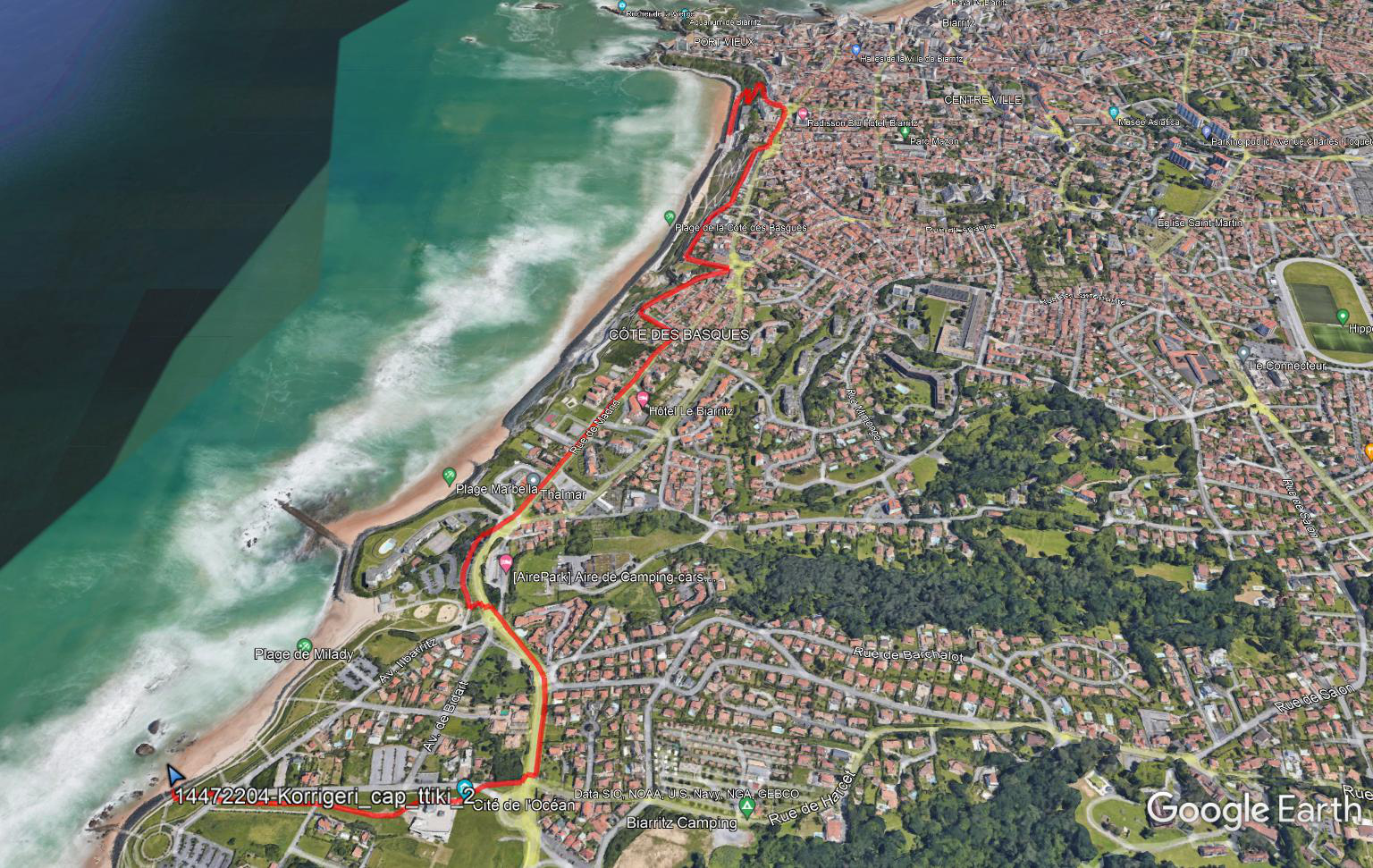 Ravitaillement 1
Départ section 3
Section 3/5

Course à pied
Côte des basques
Milady

3.800 m
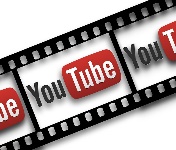 Arrivée section 3
https://youtu.be/xgTsBahLVdQ
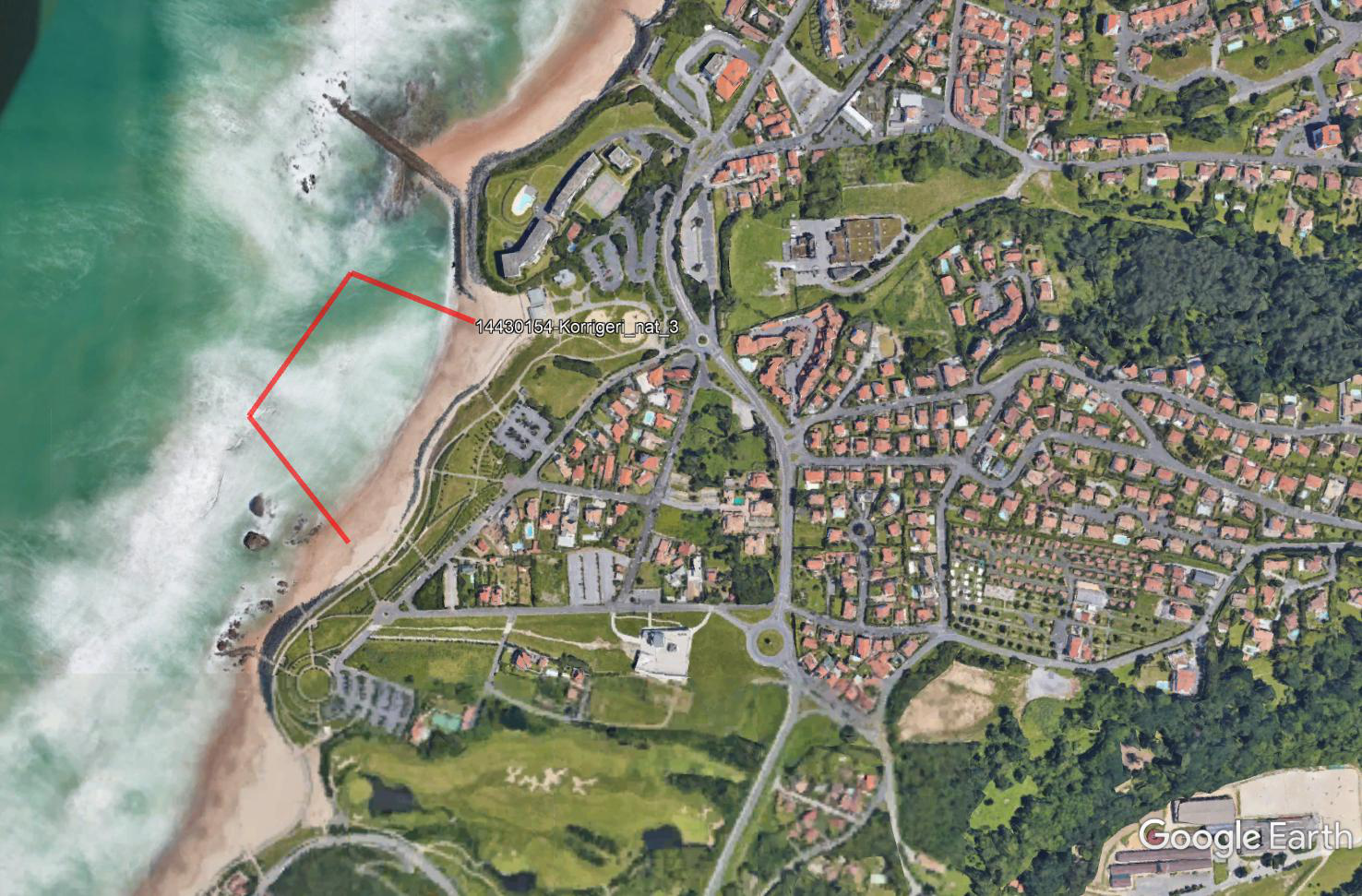 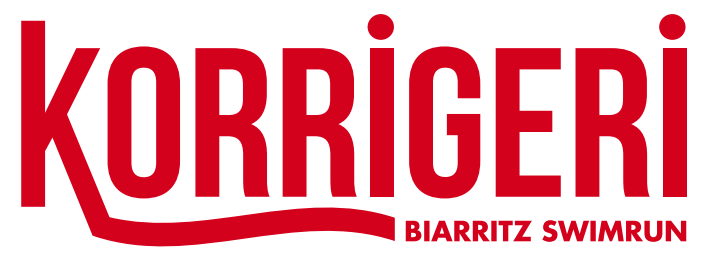 Section 4/5

Natation
Milady
Milady

600 m
Arrivée section 4
Départ section 4
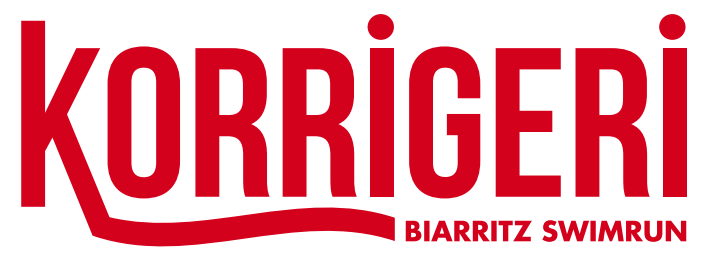 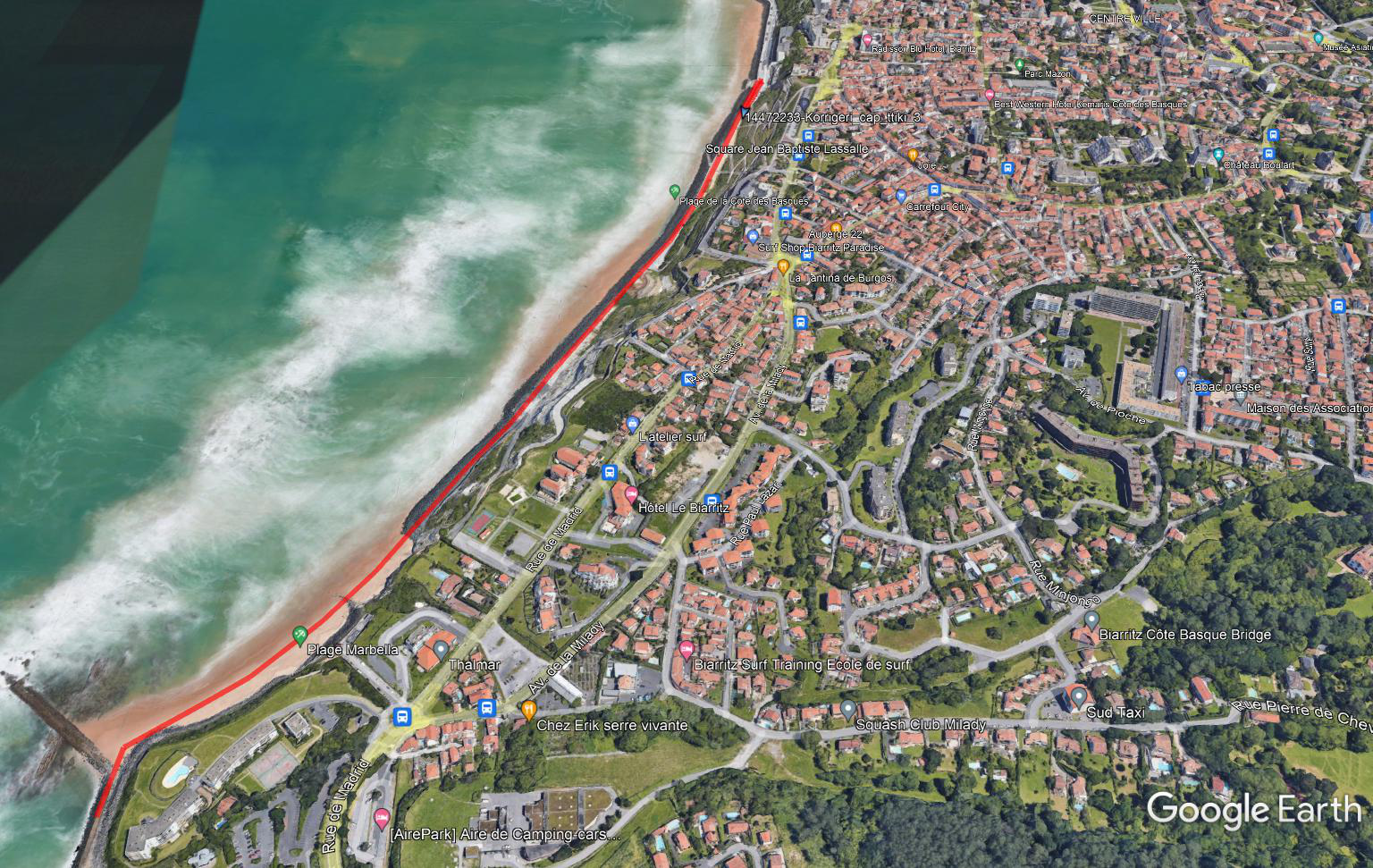 Arrivée section 5
Section 5/5

Course à pied
Milady
Côte des basques

2.200 m
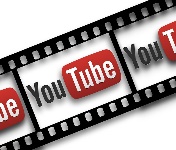 https://youtu.be/9nB9Lf1iZw8
Départ section 5
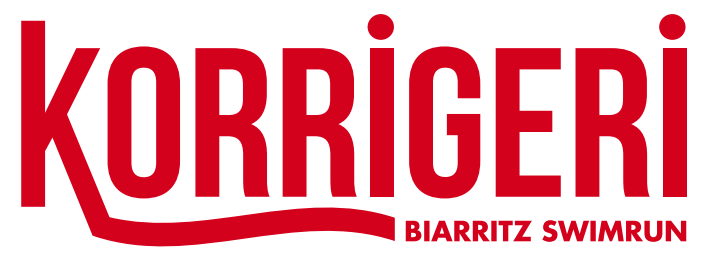 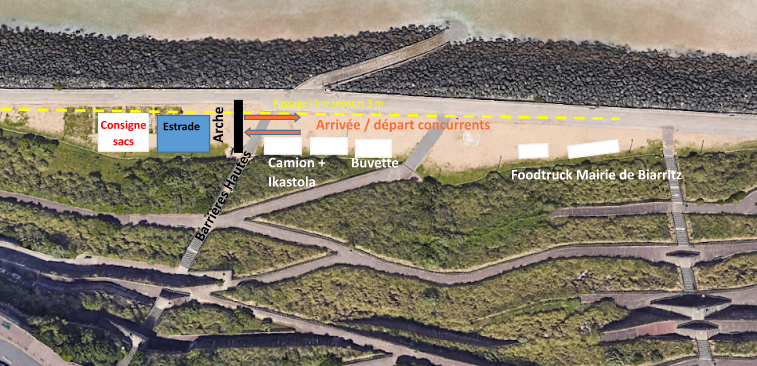 Zone
d’arrivée